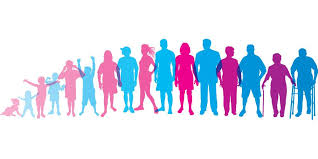 Happiness and Life Expectancy
Former Students
Question
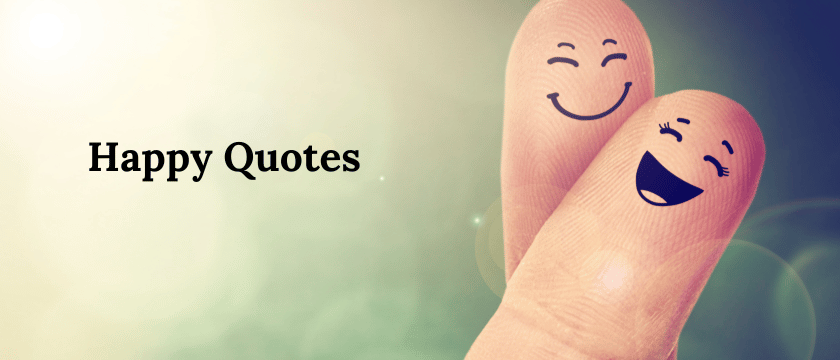 Happiness can lead to a longer life
How does the perception of happiness affect one’s life expectancy at birth?
Power of positive thinking
Measures collective happiness
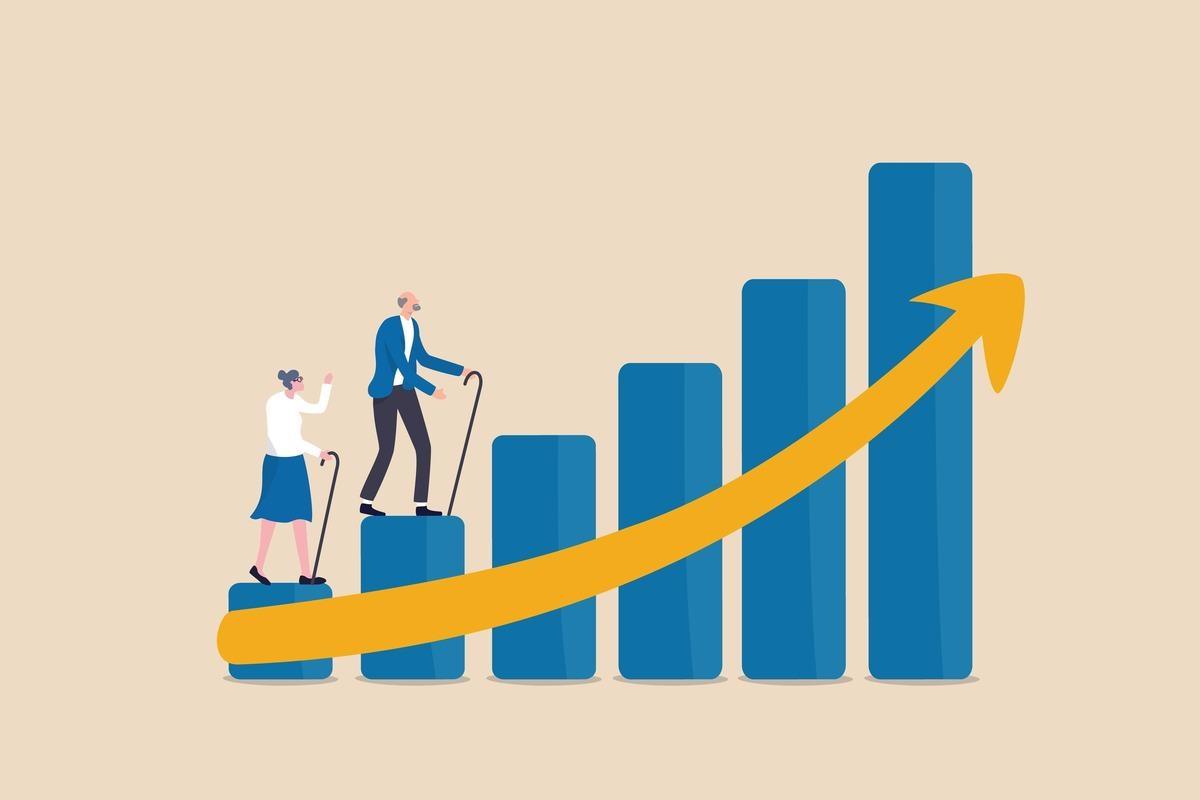 Relevance
What are the dependent and independent variables?
IV: National subjective happiness scores (whr_hap)
Measure of how happy people feel about their lives
Rated on a scale from 0 (worst) to 10 (best)
Helps understand how people in different countries feel about their lives
A way to compare happiness levels between nations
DV: Life expectancy (wdi_lifexp)
Average years a newborn is expected to live
Based on how long people live in a country
Indicated a country’s overall health
Helps compare how long people live in different countries
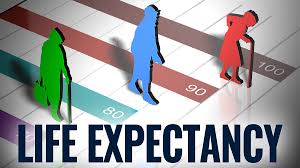 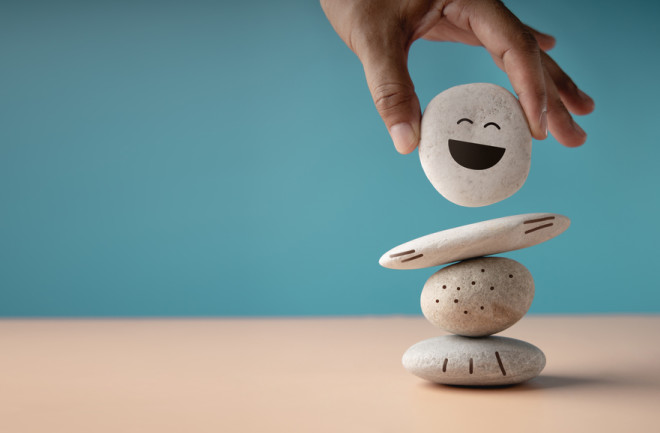 Estimation Strategy
Fixed effects estimation
Controls for unobserved variables that are constant over the years
Ex. Geographic factors that could influence a nation’s life expectancy
Years: 2005 to 2018
Data for our variables of interest only span these years
Base year = 2005
Control Variables
Population
Access to electricity
Access to sanitation services
CO2 emissions
Gender inequality
Civil liberties
Homicide rate
Unemployment rate
Democratization index
Economic freedom index
GDP per capita
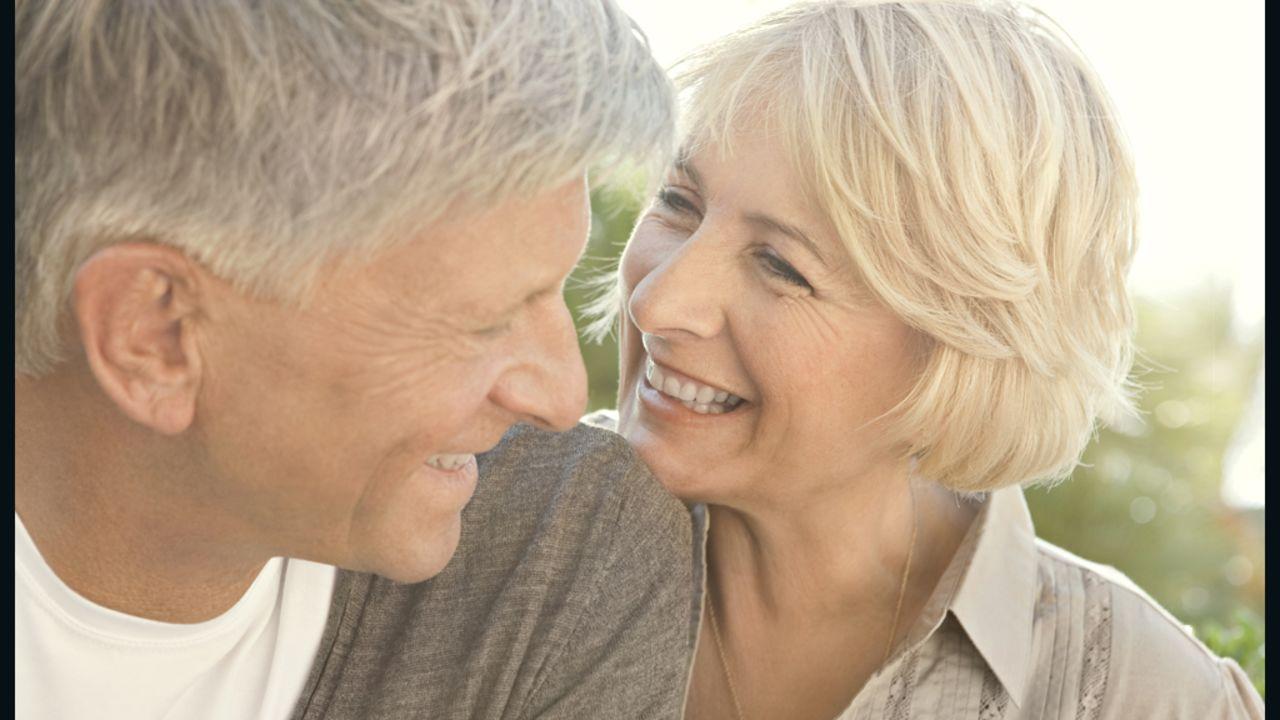 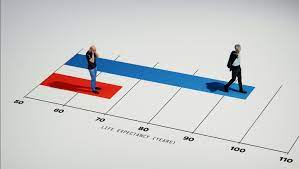 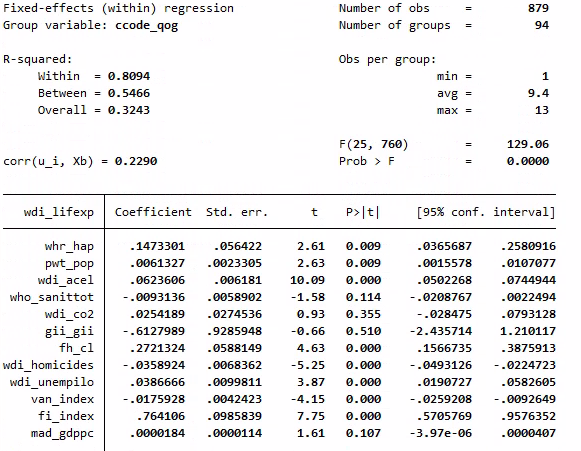 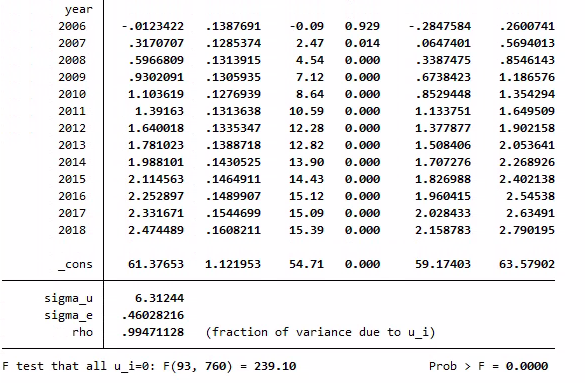 Conclusions
Happiness has a slightly positive effect on life expectancy
For each 1-point increase on the national average happiness scale, life expectancy increases by 0.15 years
Significant: p < 0.05
Other variables with positive effects on life expectancy:
Civil liberties index: 0.272 years, significant (p < 0.01)
Economic freedom index: 0.764 years, significant (p < 0.01)
Variables with negative effects on life expectancy:
Gender inequality index: -0.613 years, not significant (p = 0.51)
Homicide rate: -0.036 years, significant (p < 0.01)
What are some ways in which you can further improve the analysis?
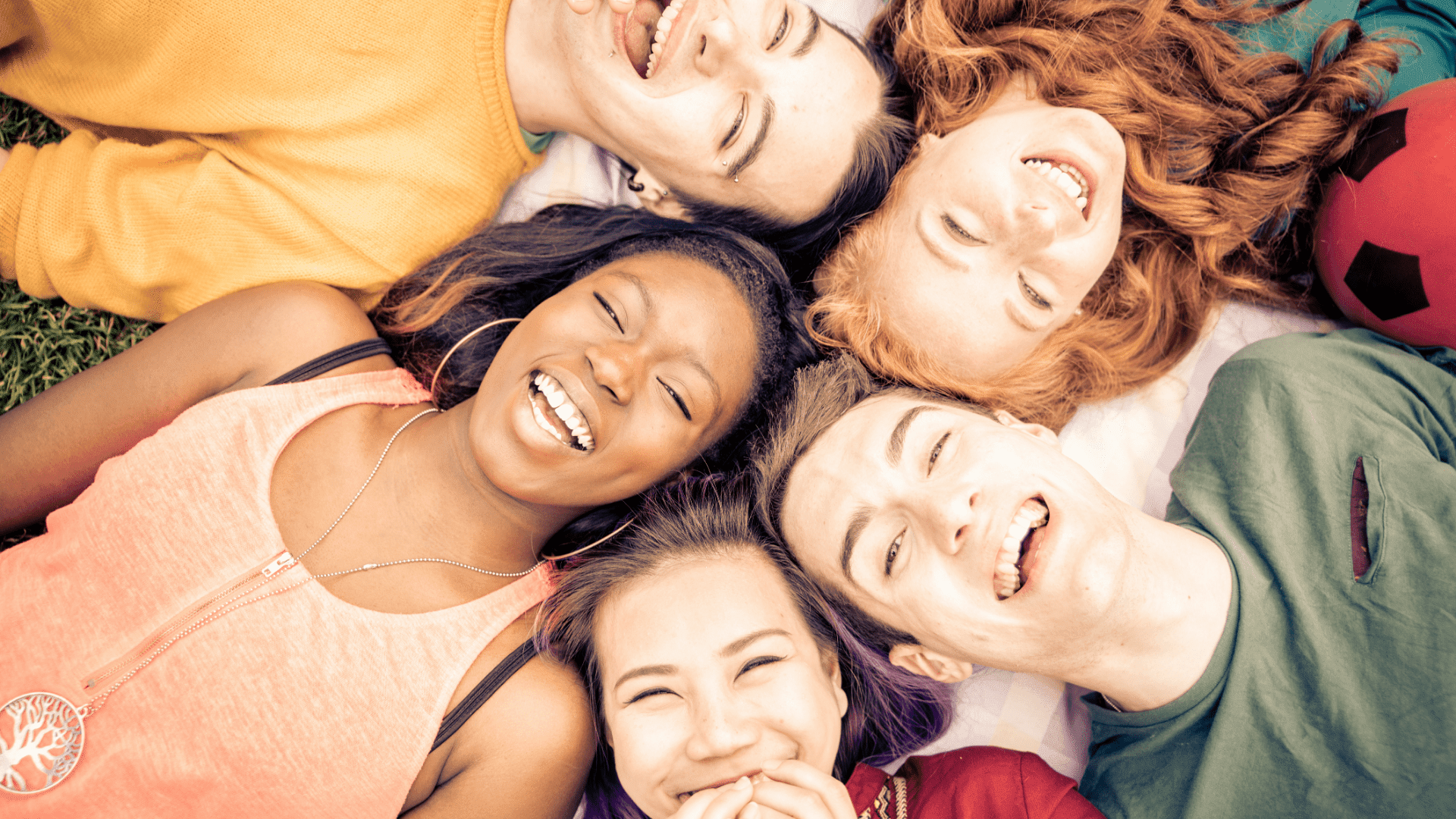 Cross-Country Comparisons
Analyze variations to understand how cultural and social economic factors influence the happiness-life expectancy link

Control variables that were unavailable in our panel version of the dataset:
Smoking rates
COVID-19 cases/deaths
Welfare policies
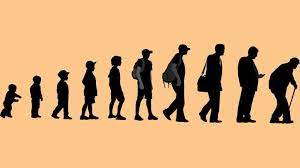 [Speaker Notes: Kenneth]
Thank you!
Stata commands: 
use "C:\Users\quiggkm\Documents\qog.dta"
xtreg wdi_lifexp whr_hap pwt_pop wdi_acel who_sanittot wdi_co2 gii_gii fh_cl wdi_homicides wdi_unempilo  van_index fi_index mad_gdppc i.year, fe